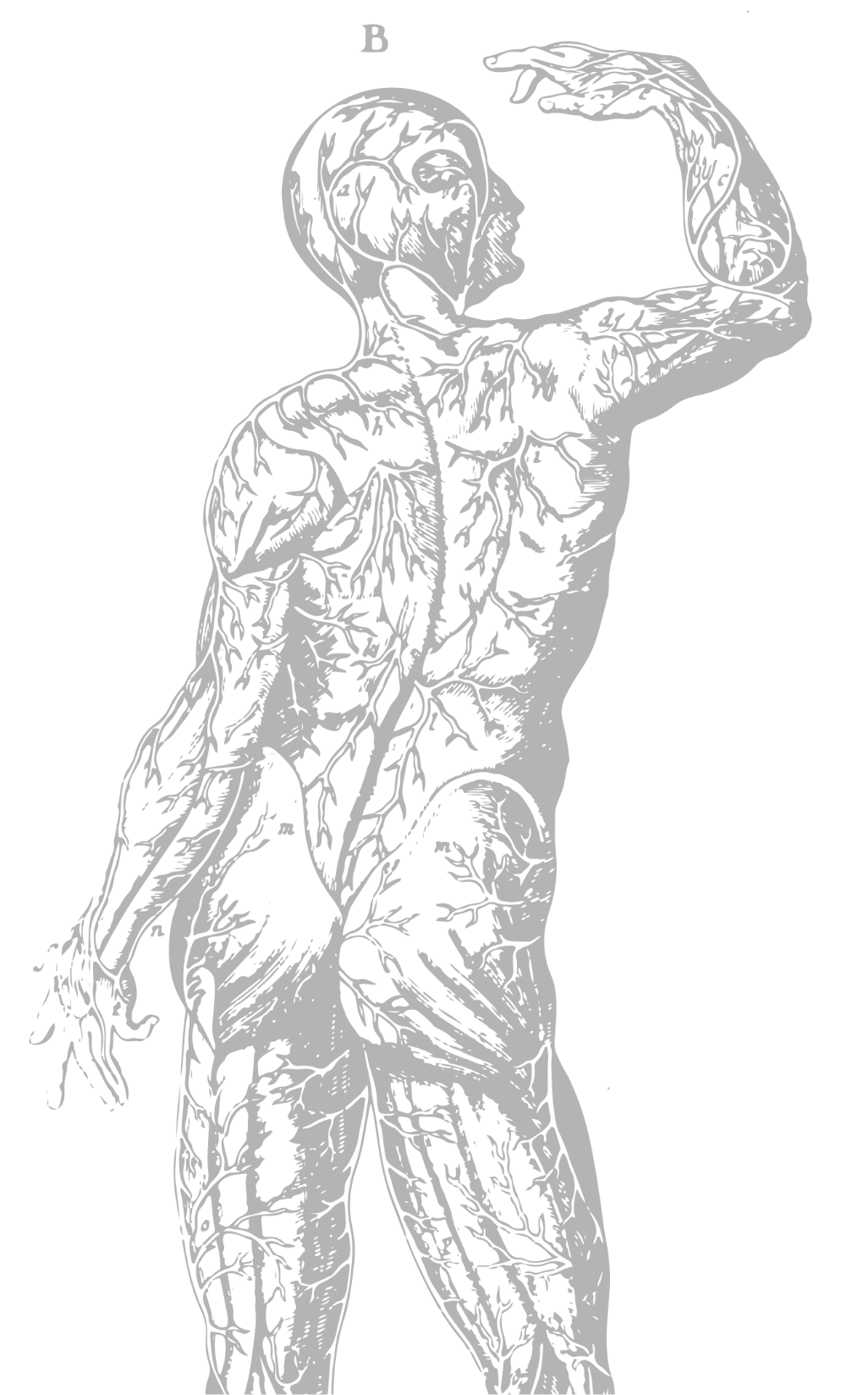 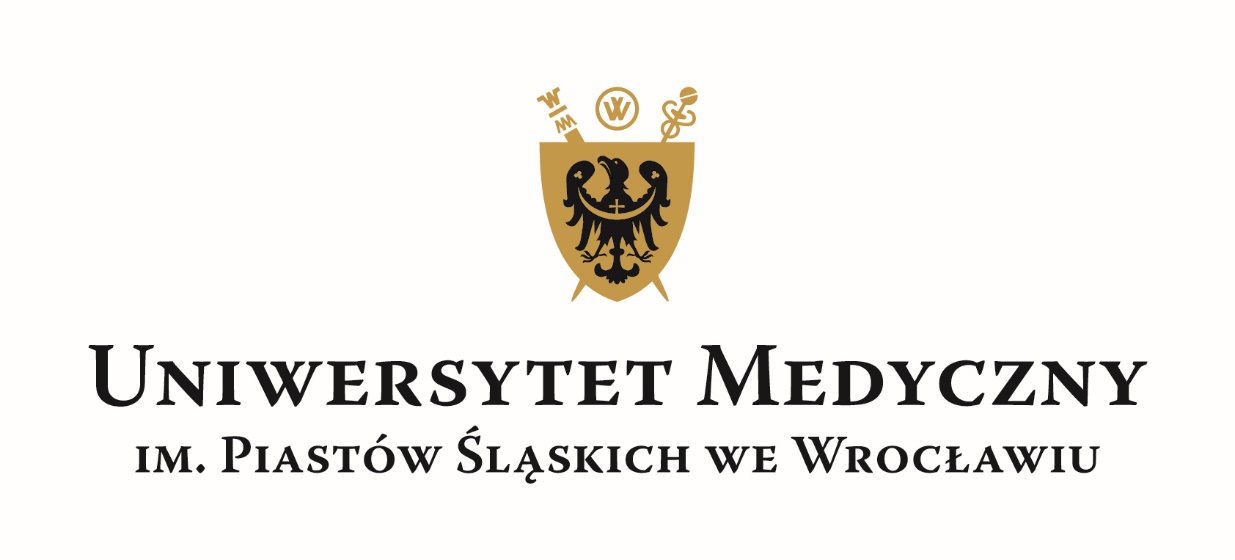 Rekrutacja 2024/2025
DLACZEGO WARTO U NAS STUDIOWAĆ?
Centrum Symulacji Medycznej - sale wysokiej wierności np. sala opieki przedszpitalnej, sala szpitalnego oddziału ratunkowego, sala porodowa czy blok operacyjny
Centrum Informacji Medycznej - nowoczesna biblioteka z bogatym księgozbiorem i zasobami cyfrowymi 
prowadzimy zajęcia w największym w regionie szpitalu klinicznym, w którym prowadzone są zabiegi przełomowe w skali światowej
nasi nauczyciele to naukowcy o światowej renomie. Rektor prof. Piotr Ponikowski - najczęściej cytowany autor spośród wszystkich polskich uczelni medycznych w 2022 r.
UNIWERSYTET MEDYCZNY WE WROCŁAWIU W ŚWIATOWYCH RANKINGACH UCZELNI
brytyjski ranking najlepszych uniwersytetów na świecie (THE WUR) lokuje nas najwyżej wśród polskich uczelni
główne zestawienie Listy Szanghajskiej (top 1000 uczelni świata) wymienia nas wśród zaledwie 9 polskich uczelni
2. miejsce w kraju w dziedzinie medycyny klinicznej oraz w dziedzinie zdrowia publicznego wg rankingu GRAS (Global Ranking of Academic Subjects – szanghajski ranking światowych uczelni)
LICZBA KANDYTATÓW W ROKU AKADEMICKIM 2023/2024
11375 osób
LICZBA OSÓB NA MIEJSCE
LEKARSKO-DENTYSTYCZNY PL/ED
LEKARSKI PL/ED
LEKARSKI FILIA WAŁBRZYCH
POŁOŻNICTWO
PIELĘGNIARSTWO
FIZJOTERAPIA
RATOWNICTWO MEDYCZNE
DIETETYKAANALITYKA MEDYCZNA
FARMACJA
ZDROWIE PUBLICZNE
29/2
16/3
10
6
5
5
4
4
4
3
2
1 MIEJSCE
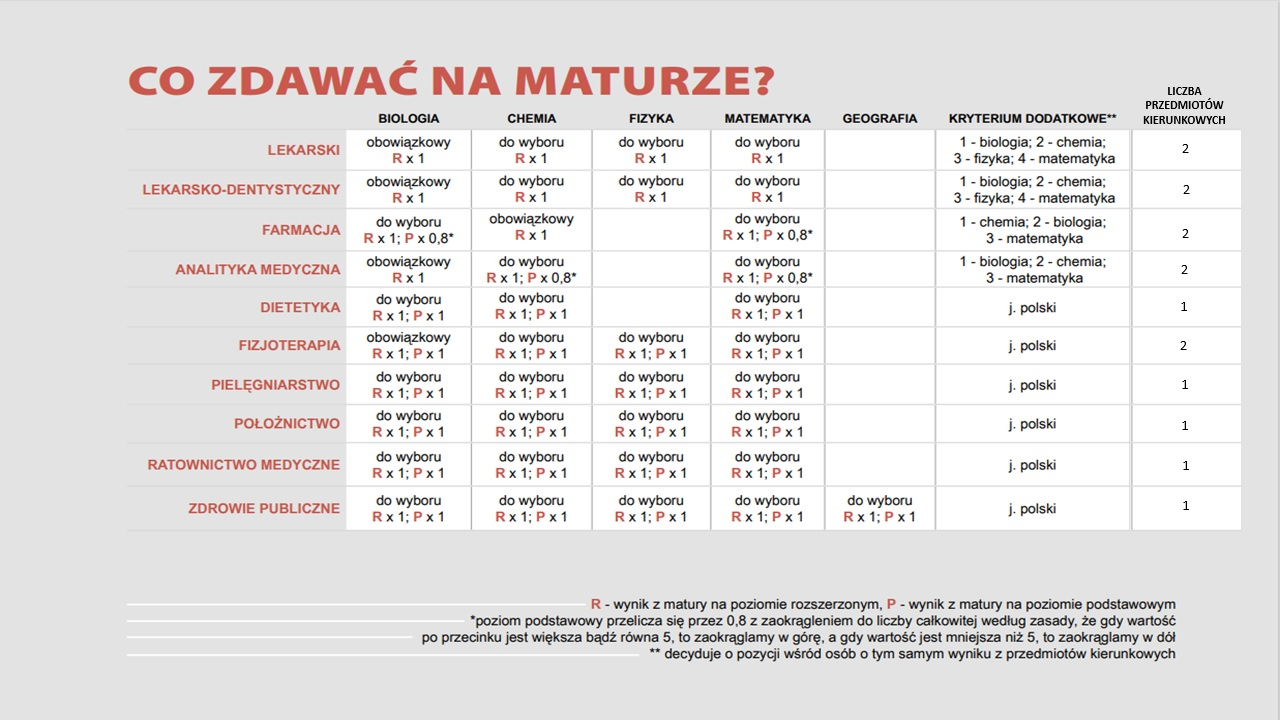 OSTATECZNE PROGI PUNKTOWE W REKRUTACJI 2023/2024STUDIA STACJONARNE
/ 300
/ 300
/ 300
/ 200
/ 200
/ 100
/ 200
/ 100
/ 100
/ 100
/ 200
/ 300 
/ 300
242 
222
243
67
72
32
60
67
71
61
89
158
202
LEKARSKI
LEKARSKI FILIA WAŁBRZYCH
LEKARSKO-DENTYSTYCZNY
FARMACJA
ANALITYKA MEDYCZNA
DIETETYKA
FIZJOTERAPIA
POŁOŻNICTWO
PIELĘGNIARSTWO
RATOWNICTWO MEDYCZNE
ZDROWIE PUBLICZNE
MEDICINE
DENTISTRY
LIMITY MIEJSC W REKRUTACJI 2024/2025STUDIA I STOPNIA ORAZ JEDNOLITE MAGISTERSKIE
NIESTACJONARNE
STACJONARNE
LEKARSKI
LEKARSKI - WAŁBRZYCH
LEKARSKO-DENTYSTYCZNY
FARMACJA
ANALITYKA MEDYCZNA
DIETETYKA
FIZJOTERAPIA
POŁOŻNICTWO
PIELĘGNIARSTWO
RATOWNICTWO MEDYCZNE
ZDROWIE PUBLICZNE
MEDICINE
DENTISTRY
305 
50
52
170
90
100
100
80
150
72
50
140
24
145
-
30
30
10
-
40
-
60
-
40--
ZAPOZNAJ SIĘ Z WARUNKAMI I HARMONOGRAMEM REKRUTACJI
ZAPISZ SIĘ W SYSTEMIE INTERNETOWEJ REJESTRACJI KANDYDATÓW (IRK)
UZUPEŁNIJ DANE, BRAK POLSKIEGO ŚWIADECTWA – EGZAMIN Z J. POLSKIEGO
SAMODZIELNIE WPISZ WYNIKI ZE ŚWIADECTWA DOJRZAŁOŚCI
WNIEŚ OPŁATĘ REKRUTACYJNĄ
SPRAWDZAJ LISTY ZAKWALIFIKOWANYCH DO PRZYJĘCIA
JEŚLI JESTEŚ NA LIŚCIE - ZŁÓŻ WYMAGANE DOKUMENTY
OFICJALNIE JESTEŚ STUDENTEM! NIE UDAŁO SIĘ? JEST SZANSA W II NABORZE!
REKRUTACJA
PYTANIA I ODPOWIEDZI
Ile minimalnie procent trzeba mieć z matury? Minimalna liczba punktów uprawniająca kandydata do uczestniczenia w postępowaniu kwalifikacyjnym wynosi 30 punktów, czyli 30% z każdego przedmiotu kierunkowego.
Czy dokumenty na studia muszę składać osobiście? Kandydaci mogą składać i odbierać dokumenty osobiście lub przez osobę posiadającą odpowiednie upoważnienie, zawierające potwierdzenie autentyczności podpisu osoby upoważniającej, dokonane przez KR lub notariusza. Osoba upoważniona do składania dokumentów w Twoim imieniu musi posiadać przy sobie komplet wymaganych dokumentów oraz pełnomocnictwo.
Czy studia stacjonarne są płatne? Na studiach stacjonarnych prowadzonych w języku polskim opłata za usługi edukacyjne (czesne) pobierana jest  wyłącznie od cudzoziemców, z zastrzeżeniem art. 324 ust 2 ustawy Prawo o szkolnictwie wyższym i nauce (t.j. Dz.U. z 2020r. poz.85 ze zm.). Na studiach stacjonarnych prowadzonych w języku angielskim opłaty za usługi edukacyjne są pobierane od wszystkich studentów.
Czym różni się rejestracja od rekrutacji? Rekrutacja to całościowy proces związany z przyjęciem kandydata na studia, natomiast rejestracja jest jednym z etapów tego procesu i jest dokonywana drogą internetową w systemie Internetowej Rejestracji Kandydatów (IRK). Rejestracja kandydatów odbywa się wyłącznie internetowo.
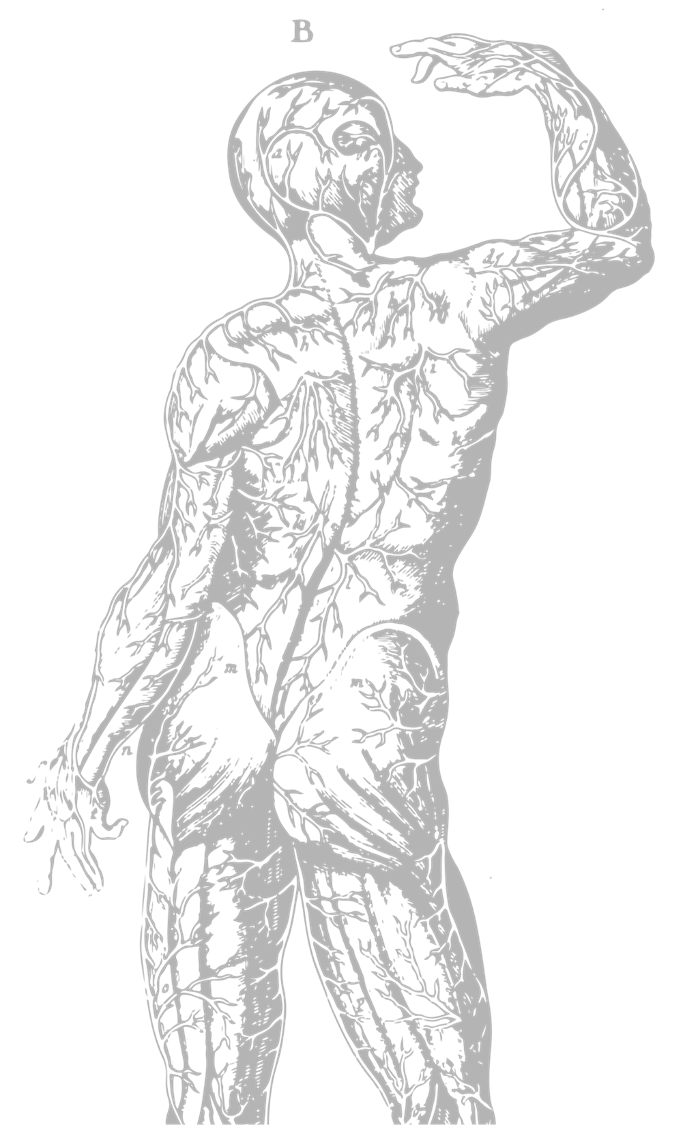 WIĘCEJ O REKRUTACJI
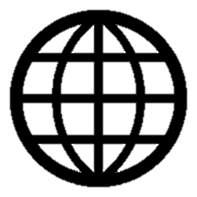 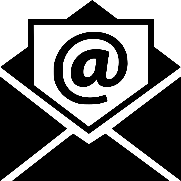 rekrutacjaumw@umw.edu.pl (PL)
admission@umw.edu.pl (ENG)
rekrutacja.umw.edu.pl


@rekrutacjaumedwroc


rekrutacja_umw
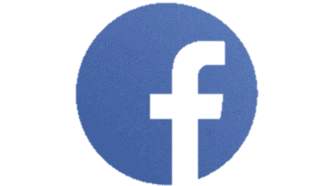 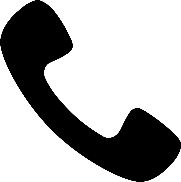 +48 665 866 669  (PL) 
+48 781 610 045  (PL)
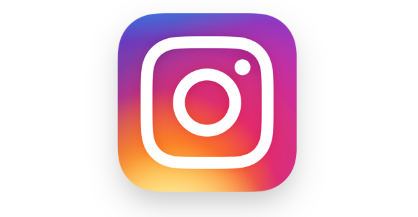 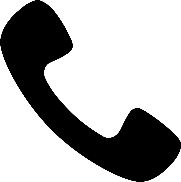 +48 71 784 17 53  (ENG)+48 71 784 19 97  (ENG)